স্বাগতম
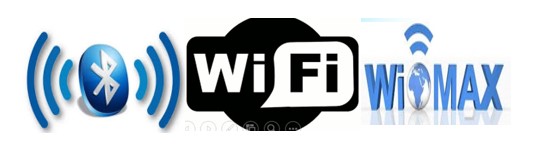 শিক্ষক পরিচিতি
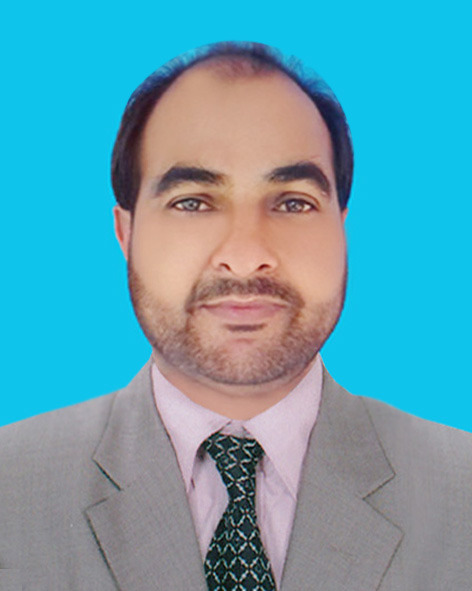 মোহাম্মদ আমজাদ হোসেন রাসেল
সহকারী শিক্ষক (কৃষি) 
আমরিয়া ইসলামিয়া আলিম মাদ্রাসা
দক্ষিণ সুনামগঞ্জ
সুনামগঞ্জ
amzadhrasal1981@gmail.com
পাঠ পরিচিতি
শ্রেণি- একাদশ-দ্বাদশ    
বিষয়-তথ্য ও যোগাযোগ প্রযুক্তি 
অধ্যায়- 2য়
পাঠ   -  3 
সময়-   ৪5মিনিট
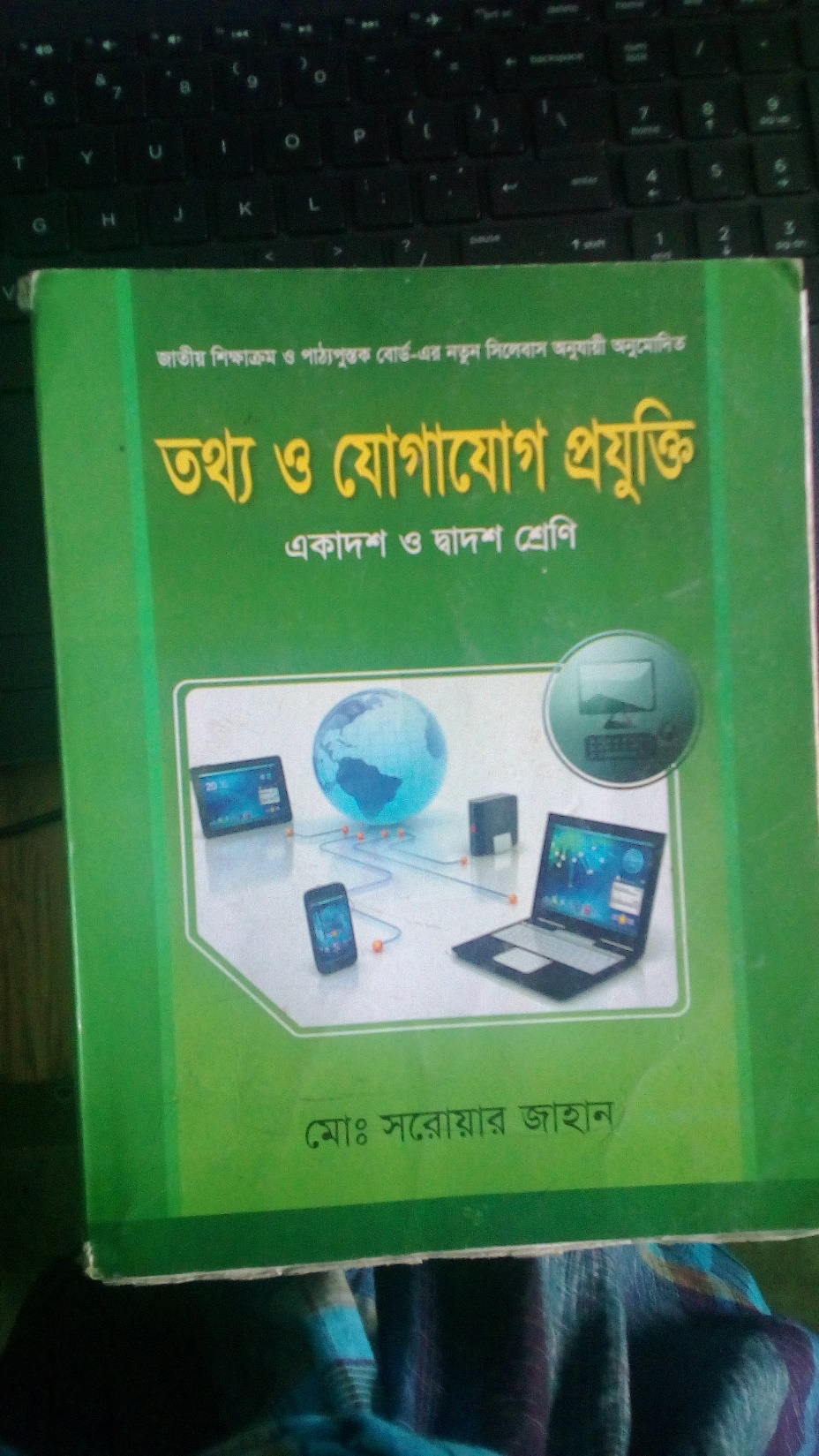 আজকের পাঠ
ওয়্যারলেস কমিউনিকেশন প্রযুক্তি
শিখনফল
এই পাঠ শেষে শিক্ষার্থীরা.........
১। হটস্পট (Hotspot) কি বলতে পারবে?
২। ওয়্যারলেস ডিভাইসের বৈশিষ্ট্য ব্যাখ্যা করতে পারবে ।   
৩। ওয়্যারলেস ডিভাইসের সুবিধা বর্ণনা করতে পারবে। 
৪। ওয়্যারলেস ডিভাইসের অসুবিধা ব্যাখ্যা করতে পারবে।
হটস্পট (Hotspot)
হটস্পট হচ্ছে একটি নির্দিষ্ট ওয়্যারলেস কাভারেজ এরিয়া। অর্থাৎ যদি কোন নির্দিষ্ট এলাকা বা জায়গা ওয়্যারলেস কমিউনিকেশন জন্য নির্ধারিত হয় তবে সে এলাকাকে হটস্পট বলে। এই হটস্পটের সীমা কয়েক মিটার হতে কয়েক কিঃ মিঃ পর্যন্ত হতে পারে। বর্তমানে জনপ্রিয় হটস্পট প্রযুক্তি হচ্ছে তিনটি। যথা –
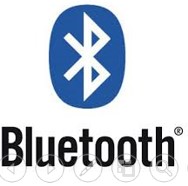 ব্লু-টুথ (Bluetooth)
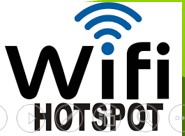 ওয়াই-ফাই( Wi-Fi)
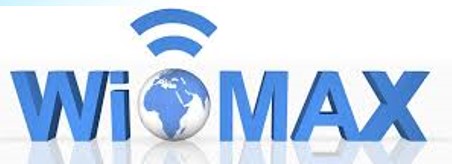 ওয়াই-ম্যাক্স( Wi-Max)
ব্লু -টুথ
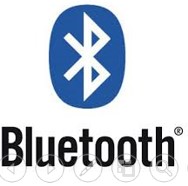 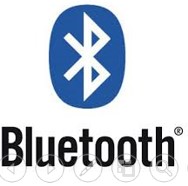 ব্লু –টুথ হচ্ছে স্বল্প দূরত্বের জন্য প্রণীত একটি ওয়্যারলেস প্রোটোকল। অর্থাৎ যে তারবিহীন যোগাযোগ পদ্ধতির মাধ্যমে স্বল্প দূরত্বে ডাটা আদান-প্রদান করা যায় তাকে  বলে ব্লু –টুথ । ৯০০ খ্রীস্টাব্দের পরবর্তী সময়ে ডেনমার্কের রাজা  Harald Bluetooth  এর নামানুসারে এই প্রযুক্তির নামকরণ হয় ব্লু-টুথ ।
ব্লু-টুথের বৈশিষ্ট্য
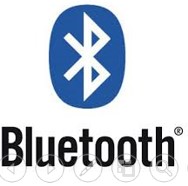 ১। এটি সহজে বহনযোগ্য ।
২। ব্লু –টুথ স্বয়ংক্রীয়ভাবে কনফিগার করতে পারে।
৩। স্বল্প দূরত্বে ডাটা আদান-প্রদান করা যায় ।
৪। এর ব্যান্ডউইথ খুব কম।
৫। ১০-১০০ মিটার দূরত্বে কাজ করতে পারে।
৬। ডেটা ট্রান্সফার রেট 1Mbps  বা তার বেশী হতে পারে।
ব্লু-টুথের  সুবিধা
১। কাছাকাছি দুটি মোবাইলের ডেটা স্থানান্তরে ব্লু-টুথ ব্যবহার হয় । 
২। ফ্রিকোয়েন্সী সিগন্যাল ২.৫ গিগাহার্টস । 
৩। ব্লু-টুথের ব্যান্ডউইথ 1mbps . 
৪। ব্লু-টুথ স্বয়ংক্রিয়ভাবে কনফিগার করতে পারে । 
৫। ব্লু-টুথের  ট্রান্সমিশন সীমা ১০-১০০ মিটার ।
ব্লু-টুথের অসুবিধা
১। ডেটা ট্রান্সফারের রেট তুলনামুলকভাবে কম । 
২। ব্লু-টুথের ইন্টারনেটের গতি অনেক কম । 
৩। ব্লু-টুথের মাধ্যমে ডাটা ট্রান্সফারের সিকিউরিটি কম। 
৪। ব্লু-টুথ অন থাকলে ব্যাটারির চার্জ কমতে থাকে ।
ওয়াই–ফাই ( Wi-Fi)
Wireless Fidelity  শব্দের সংক্ষিপ্ত রূপ হচ্ছে Wi-Fi । ডাচ কম্পিউটার বিজ্ঞানী ভিক্টর “ ভিক ” হেরেস কে ওয়াই-ফাই এর জনক হিসাবে আখ্যায়িত করা হয়। এটি একটি ওয়্যারলেস লোকাল এরিয়া নেটওয়ার্ক। ইহার সাহায্যে বহন যোগ্য ডিভাইসকে সহজে ইন্টারনেটে যুক্ত করা যায়।
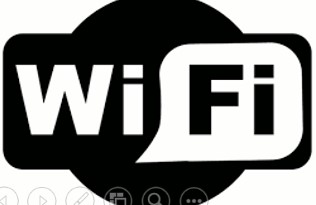 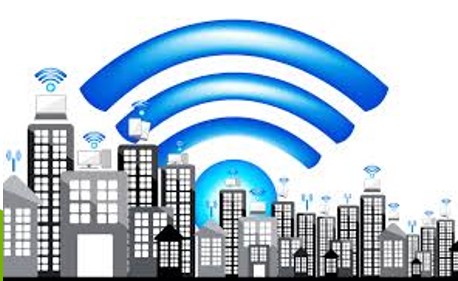 ওয়াই–ফাইয়ের বৈশিষ্ট্যঃ
১। এটি একটি ওয়্যারলেস লোকাল এরিয়া নেটওয়ার্ক।
২। এই নেটওয়ার্কের সীমা ৫০ – ২০০ মিটার পর্যন্ত।
৩। ওয়াই–ফাইয়ের স্ট্যান্ডার্ড হচ্ছে  ( IEEE802.11B) ।
৪। ওয়াই–ফাইয়ের ব্যান্ড উইথ হচ্ছে  10 mbps – 50 mbps .
৫। ওয়াই–ফাই LAN-এর চেয়ে সস্তা এবং কোনো কোনো ক্ষেত্রে বিনামুল্যে সেবা দিতে পারে ।
ওয়াই–ফাইয়ের সুবিধাঃ
১। ওয়াই–ফাইয়ের কাভারেজ এরিয়া সীমিত।
২। ওয়াই–ফাইয়ের সাহায্যে দ্রুত ইন্টারনেট অ্যাকসেস করা যায়।
৩। নেটওয়ার্কের জন্য কোন কর্তৃপক্ষের লাইসেন্স লাগে না।
৪। ওয়্যার বা তার ব্যবহার হয় না বলে যখন- তখন ওয়াই–ফাইয়ের ব্যবহার করা যায়।
৫। ওয়াই–ফাইয়ের মাধ্যমে একত্রে অনেক কম্পিউটার ইন্টারনেট সংযোগ দেওয়া যায়।
ওয়াই–ফাইয়ের অসুবিধাঃ
১। ওয়াই–ফাইয়ের কাভারেজ এলাকা সীমিত।
২। বিশাল এরিয়াব্যাপী ডাটা ট্রান্সফার করা যায় না।
৩। নিরাপত্তা ব্যবস্থা দুর্বল।
৪। বিদ্যুৎ খরচ তুলনা মূলক ভাবে বেশি।
৫। ডাটা ট্রান্সফার গতি খুব একটা বেশি নয়।
ওয়াই–ম্যাক্স
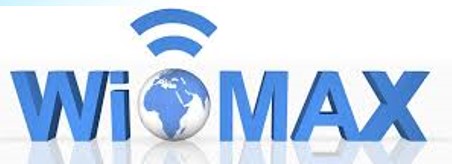 ওয়াই–ম্যাক্স-এর পুর্ণ অর্থ হলো  Worldwide Interoperability for Microwave Access।  ওয়াই–ম্যাক্স হলো একটি টেলিকমিউনিকেশন প্রযুক্তি, যার মূল উদ্দেশ্য হলো পয়েন্ট টু পয়েন্ট থেকে শুরু করে তারবিহীন মাধ্যমে তথ্য প্রেরণ করা। ওয়াই–ম্যাক্সের দুটি অংশ থাকে। যথা- 

১। বেজ ষ্টেশন 

২। রিসিভার
বেজ  ষ্টেশনঃ এটি ইনডোর ও আউটডোর নামক দুটি টাওয়ার নিয়ে গঠিত।
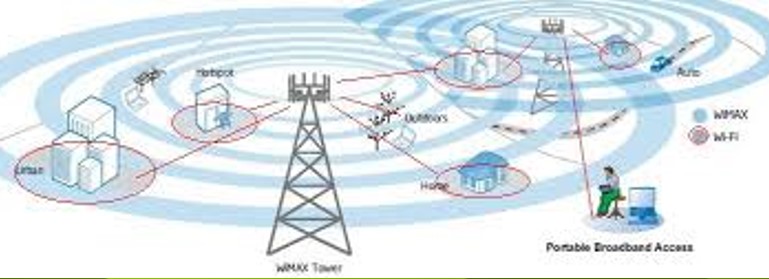 রিসিভারঃ এন্টিনাযুক্ত একটি ওয়াই–ম্যাক্স রিসিভার যা কম্পিউটার বা ল্যাপটপে যুক্ত থাকে।
উদাহরণ – বাংলা লায়ন , কিউবী ।
ওয়াই–ম্যাক্সের বৈশিষ্ট্য
১। নিরাপত্তা ব্যবস্থা অধিক কার্যকরী। 

২। ওয়াই–ম্যাক্সের স্ট্যান্ডার্ড মান ( IEEE802.16)।

৩। ইন্টার নেটের অ্যাকসেস সীমা ১০ – ৬০ কিঃমিঃ পর্যন্ত। 

৪। ওয়াই–ম্যাক্সের গতি সর্বোচ্ছ ১ জি বি পর্যন্ত। 

৫। ওয়াই–ম্যাক্সের ডাটা ট্রান্সফার রেট 75 Mbps।
ওয়াই–ম্যাক্সের সুবিধা
১। ক্যাবল ইন্টারনেটের পরিবর্তে ওয়ারলেস ইন্টারনেট সুবিধা পাওয়া যায়।

২। অনেক ব্যবহারকারী একক বেজ ষ্টেশন ব্যবহার করতে পারে। 

৩।  । ইন্টারনেটের অ্যাকসেস সীমা ১০ – ৬০ কিঃমিঃ পর্যন্ত। 

৪। ওয়াই–ম্যাক্সের গতি সর্বোচ্ছ ১ জি বি পর্যন্ত বাড়ানো যায়।  

৫। ওয়াই–ম্যাক্সের ডাটা ট্রান্সফার রেট 75 Mbps পর্যন্ত প্রদান করতে পারে।
ওয়াই–ম্যাক্সের অসুবিধা
১। এটি অধিক ব্যয় বহুল। 

২। ওয়াই- ম্যাক্সের রক্ষনাবেক্ষণ খরচ বেশি। 

৩। দূরত্ব বাড়তে থাকলে বেজ ষ্টেশন সংখ্যা বাড়াতে হয়। 

৪। ঝড়-বৃষ্টিতে সিগন্যালে সমস্যা দেখা দেয়। 

৫। ব্যবহার কারীর সংখ্যা বেড়ে গেলে ডেটা ট্রান্সফার রেট কমে যায়।
একক কাজ
১। ব্লু-টুথের সাহায্যে যে নেটওয়ার্ক তৈরি হয় তাকে কি বলে ।
২। ভি.ও.আই.পি  কি ?
৩। ওয়াই-ফাই কি ?
[Speaker Notes: উত্তর – ১। পিকোনেট । ২। Voice over internet protocol. ৩। কম্পিউটার যন্ত্রপাতিকে তারবিহীন উপায়ে ইন্টারনেটে যুক্ত করাকে wi-fi বলে ।]
মূল্যায়ন
১। ব্লু-টুথ  উদ্ভাবন করে কোন কোম্পানি ?
উত্তর – টেলিকম কোম্পানি এরিকসন ।
২। Wi-Max স্ট্যান্ডার্ড কত?
উত্তর -  IEEE802.16 .
3। জিগবি কি ?
উত্তর – উচ্চস্তরের যোগাযোগ প্রটোকলের জন্য IEEE802.15.4 ভিত্তিক আদর্শ মানের প্রযুক্তিকে জিগবি বলে ।
বাড়ির কাজ
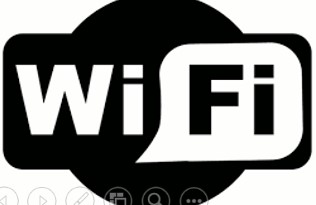 তোমার মোবাইল ফোনের হটস্পট থেকে ওয়াই-ফাই কিভাবে ব্যবহার করবে তার প্রক্রিয়া দেখাও ?
সকলকে ধন্যবাদ
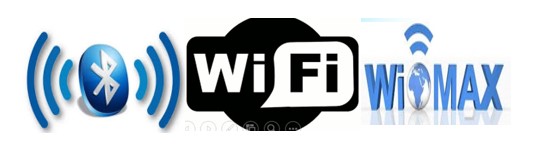 কৃতজ্ঞতা  স্বীকার
GOOGLE
NATIONAL CURRICULUM & TEXTBOOK BOARD, BANGLADESH.
TEACHER`S OF AMRIA ISLAMIA ALIM MADRASA.